26. Аналитическое задание пространственных фигур
[Speaker Notes: В режиме слайдов ответы и решения появляются после кликанья мышкой]
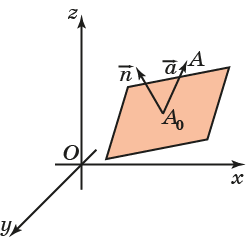 [Speaker Notes: В режиме слайдов ответы и решения появляются после кликанья мышкой]
[Speaker Notes: В режиме слайдов ответы и решения появляются после кликанья мышкой]
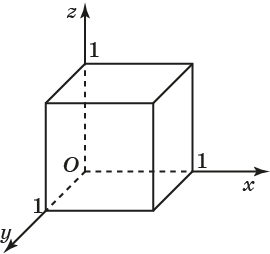 [Speaker Notes: В режиме слайдов ответы и решения появляются после кликанья мышкой]
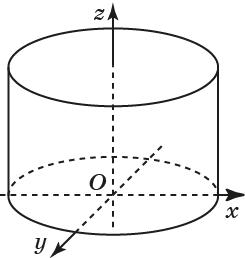 [Speaker Notes: В режиме слайдов ответы и решения появляются после кликанья мышкой]
Упражнение 1
Ответ: Системой этих неравенств.
[Speaker Notes: В режиме слайдов ответы и решения появляются после кликанья мышкой]
Упражнение 2
Ответ: а) Первому;
б) первому;
в) второму.
[Speaker Notes: В режиме слайдов ответы и решения появляются после кликанья мышкой]
Упражнение 3
Ответ: Прямоугольный параллелепипед.
[Speaker Notes: В режиме слайдов ответы и решения появляются после кликанья мышкой]
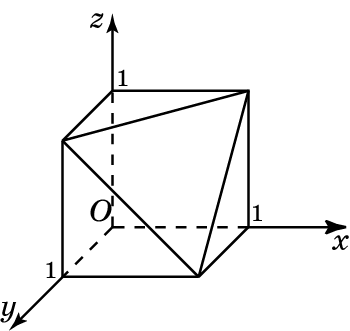 Ответ: Многогранник, получающийся из куба отсечением пирамиды.
Упражнение 4
[Speaker Notes: В режиме слайдов ответы и решения появляются после кликанья мышкой]
Упражнение 5
Найдите неравенства, задающие треугольную пирамиду SOBC, вершины которой имеют координаты: O(0, 0, 0), B(0, 2, 0), C(2, 0, 0), S(0, 0, 2).
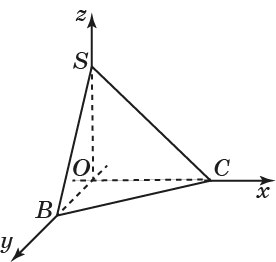 [Speaker Notes: В режиме слайдов ответы и решения появляются после кликанья мышкой]
Упражнение 6
Найдите неравенства, задающие правильную четырёхугольную пирамиду SABCD, вершины которой имеют координаты: A(-2, 0, 0), B(0, 2, 0), C(2, 0, 0), D(0, -2, 0), S(0, 0, 2).
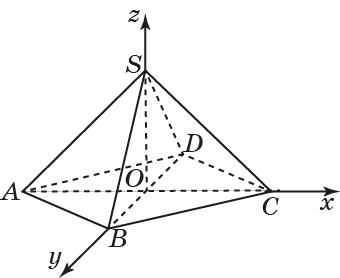 [Speaker Notes: В режиме слайдов ответы и решения появляются после кликанья мышкой]
Упражнение 7
Какие неравенства, задают правильный тетраэдр, вершины которого имеют координаты: (1, 1, -1), (1, -1, 1),  (-1, 1, 1), (-1, -1,-1).
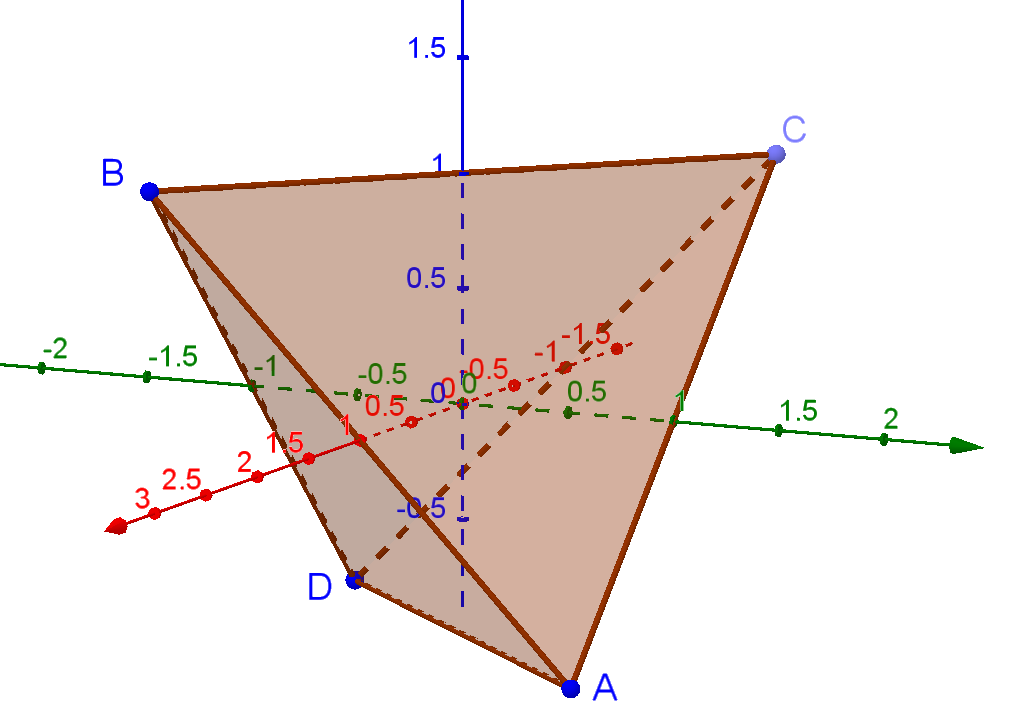 Ответ: |x+y|+z1, |x-y|-z1.
[Speaker Notes: В режиме слайдов ответы и решения появляются после кликанья мышкой]
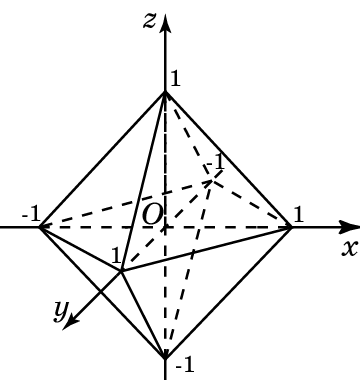 Ответ: Октаэдр.
Упражнение 8
[Speaker Notes: В режиме слайдов ответы и решения появляются после кликанья мышкой]
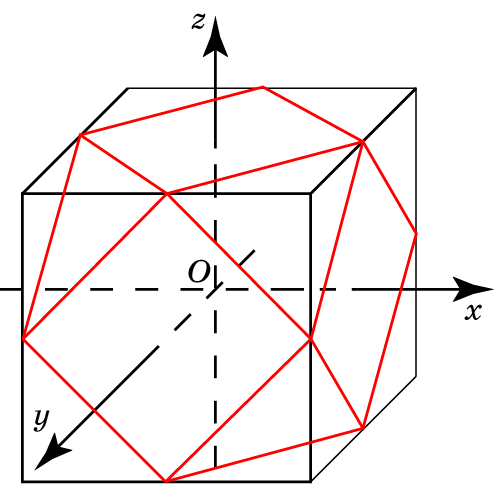 Ответ: Кубооктаэдр.
Упражнение 9
[Speaker Notes: В режиме слайдов ответы и решения появляются после кликанья мышкой]
Упражнение 10
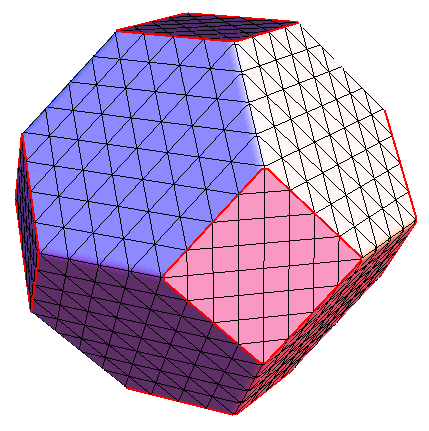 Ответ: Усечённый октаэдр.
[Speaker Notes: В режиме слайдов ответы и решения появляются после кликанья мышкой]
Упражнение 11
Ответ: Полушар.
[Speaker Notes: В режиме слайдов ответы и решения появляются после кликанья мышкой]
Упражнение 12
Напишите неравенства, определяющие конус с вершиной в точке S(0,0,h) и основание которого - круг радиуса R, лежащий в плоскости Oxy.
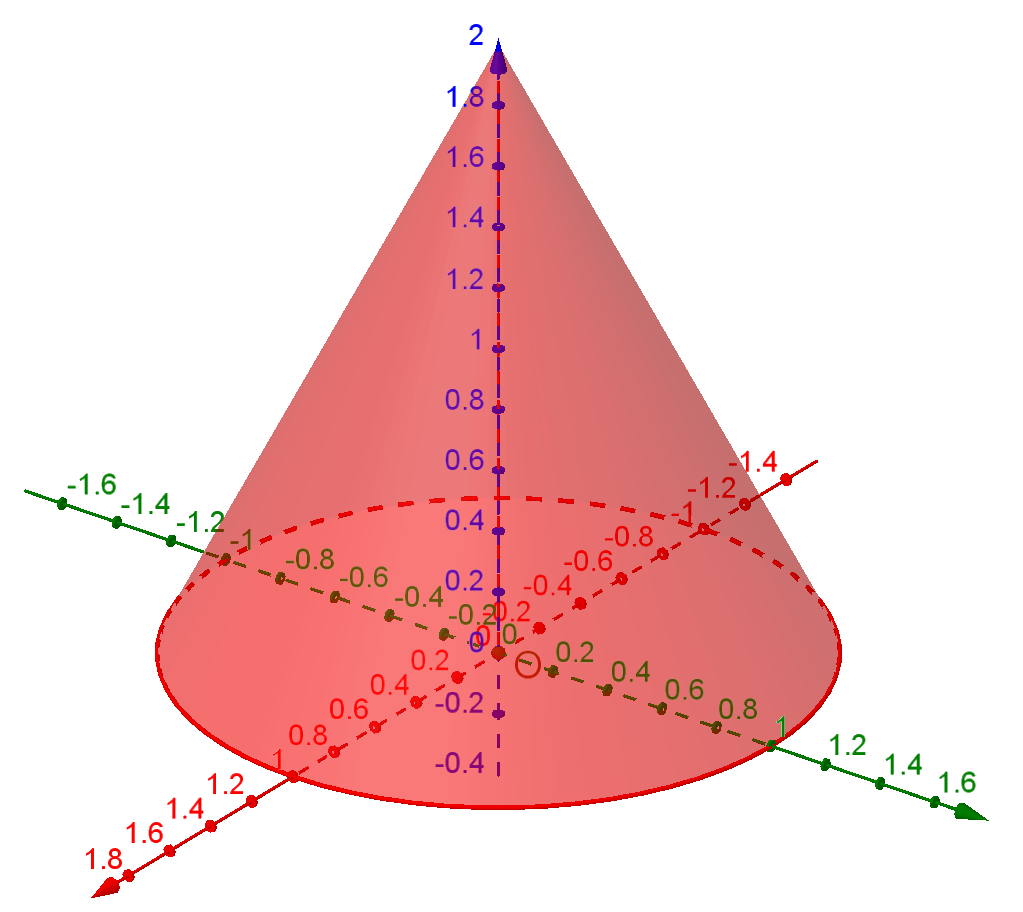 [Speaker Notes: В режиме слайдов ответы и решения появляются после кликанья мышкой]
Упражнение 13
Найдите геометрическое место точек, равноудалённых от точки F(0, 0, 1) и оси Oy. Напишите его уравнение.
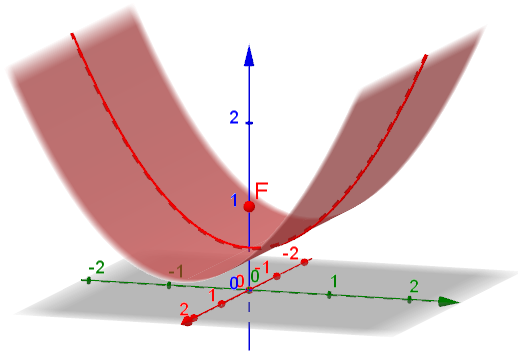 [Speaker Notes: В режиме слайдов ответы и решения появляются после кликанья мышкой]
Упражнение 14
Найдите геометрическое место точек, равноудалённых от точки F(0, 0, 1) и плоскости Oxy. Напишите его уравнение.
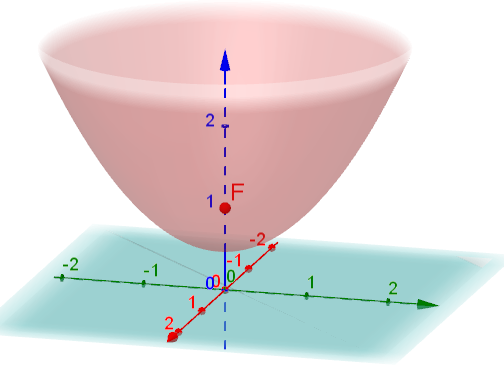 [Speaker Notes: В режиме слайдов ответы и решения появляются после кликанья мышкой]
Упражнение 15
Найдите геометрическое место точек, равноудалённых от оси Ox и прямой, проходящей через точку F(0, 0, 1), и параллельную оси Oy. Напишите его уравнение.
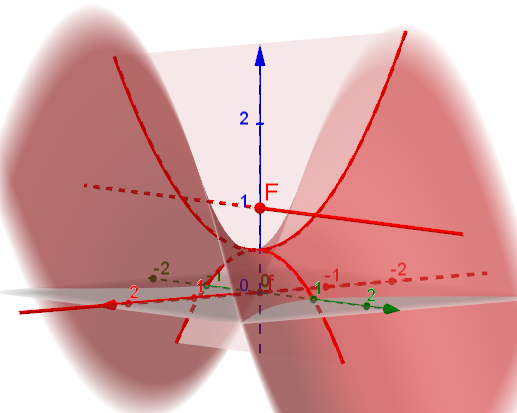 [Speaker Notes: В режиме слайдов ответы и решения появляются после кликанья мышкой]
Упражнение 16
Найдите геометрическое место точек, равноудалённых от оси Oz и плоскости Oxy. Напишите его уравнение.
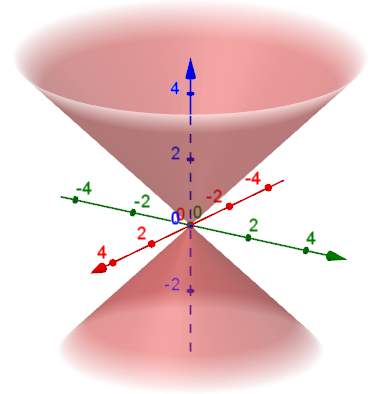 [Speaker Notes: В режиме слайдов ответы и решения появляются после кликанья мышкой]
Упражнение 17
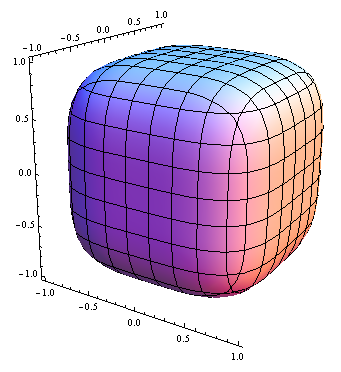 Ответ: искомая фигура получена в программе «Математика».
[Speaker Notes: В режиме слайдов ответы и решения появляются после кликанья мышкой]